MOŽNOSTI SPREMLJANJA DRUŽBENIH UČINKOV PROSTOVOLJSTVA
doc. dr. Alenka Gril, višja znanstvena sodelavka 
Pedagoški inštitut, Gerbičeva 62, Ljubljana
alenka.gril@pei.si
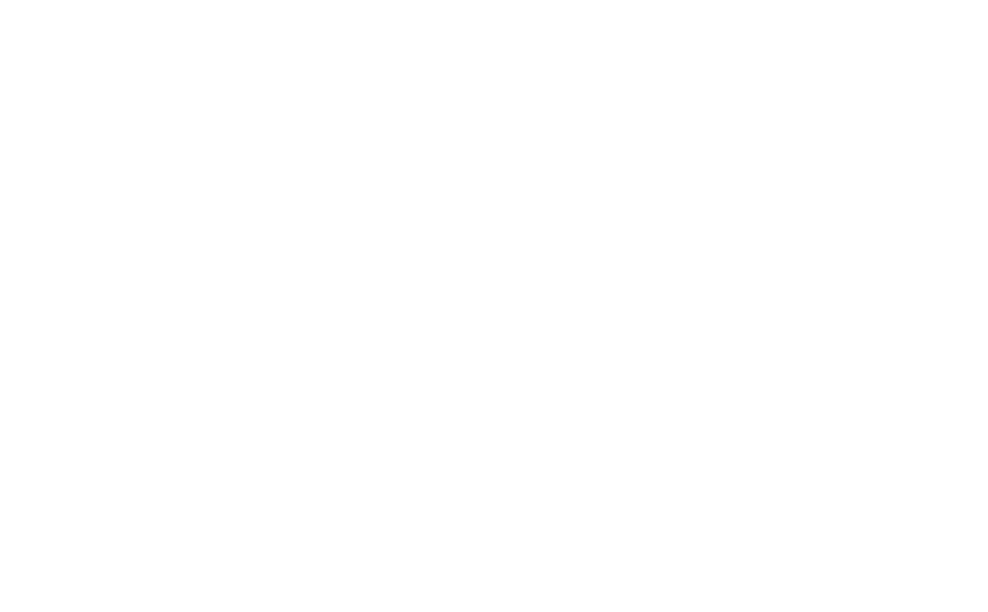 12. Slovenski kongres prostovoljstva
Učinki prostovoljstva
KAJ PRIDOBIJO/KDO?	PROSTOVOLJCI –	ORGANIZACIJE –	UPORABNIKI –	SKUPNOST 
FIZIČNI 		rezultati, produkti, izidi prostovoljskega dela do uporabnikov
KAPITAL		(kvantiteta in kvaliteta)	
ČLOVEŠKI 	pridobljene spretnosti in osebnostni razvoj, zaposljivost, zdravje, KAPITAL		in subjektivno blagostanje
EKONOMSKI 	specifični finančni in ekonomski učinki prostovoljstva
KAPITAL		
SOCIALNI 	ustvarjanje povezav, odnosov med ljudmi in družbenimi skupinami,
KAPITAL		socialne mreže podpore, dr. kohezivnost, zaupanje 	
KULTURNI 	občutek pripadnosti skupnosti, kulturna ali verska identiteta,
KAPITAL		sprejemanje in razumevanje drugih kultur, možnosti udejstvovanja 		v kulturi, prostočasnih, okoljskih dejavnostih
					
					
					Vir: Institute for Volunteering Research, London, 2004
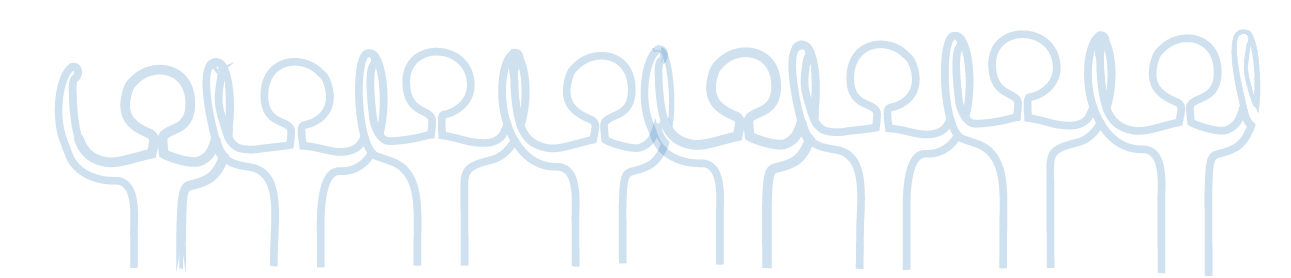 Učinki prostovoljstva - indikatorji Institute for Volunteering Research, London, 2004.
KAJ PRIDOBIJO/KDO?	PROSTOVOLJCI –	ORGANIZACIJE –	UPORABNIKI –	SKUPNOST 
FIZIČNI 		usposabljanja,	kvantiteta in 	kvantiteta in	več in boljše
KAPITAL		certifikati,		kvaliteta storitev,	kvaliteta storitev,	storitve,
		podpora v org.	stopnja inovacij.	inovacije storitev.	nova ponudba.
ČLOVEŠKI 	razvoj osebnosti,	razvoj kadrov,	razvoj osebnosti,	srečnejše skupn.,
KAPITAL		in spretnosti,	različnost kadrov,	in spretnosti,	bolj usposobljeni
		zdravje, počutje.	razvoj org.		zdravje, počutje.	prebivalci.
EKONOMSKI 	ind. stroški dela, 	vrednost prost. dela,	dostopnost storitev,	dodana vrednost
KAPITAL		vrednost izobraže-	prihodki org.,	zaposljivost,	javnih storitev, 
		vanj, zaposljivost.	delovna mesta.	finančna situacija.	(manj kriminala, 								soc. zdravje)
SOCIALNI 	prijateljstva, stiki, 	ohranjanje zaposlenih	prijateljstva, stiki, 	povezanost skup,
KAPITAL		mreže, zaupanje,	in prostovoljcev,	mreže, zaupanje,	mreže, zaupanje, 
		soc. participacija.	ugled org. v skupnosti	soc. participacija.	soc. participacija
KULTURNI 	kult. identiteta,	inkluzivna org. kultura	 kult. identiteta,	sprejemanje kult.
KAPITAL		sprejemanje drugih 	(različnost, odprtost), 	 kultura, prosti čas, 	različnosti v
		kultur.		kult. ustrezne dejavn.	 okolje. 		skupnosti.
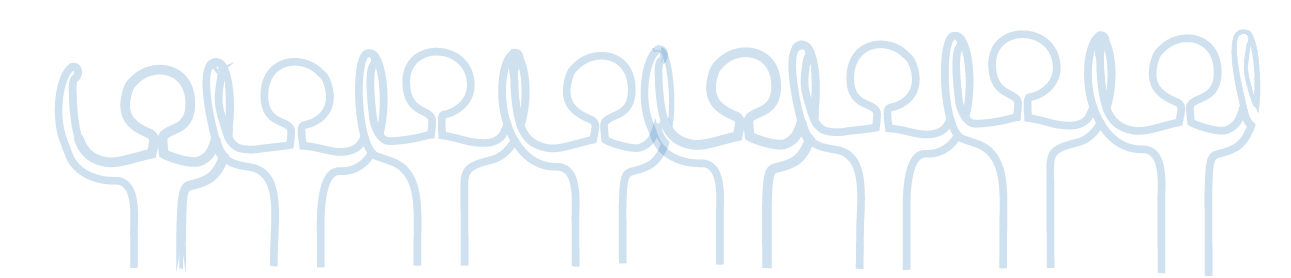 Učinki prostovoljstva za lokalno skupnost – indikatorji	    			.

FIZIČNI KAPITAL	kvantiteta storitev, 	kvaliteta storitev,  	inovativne prakse 	
ČLOVEŠKI KAPITAL 	osebnostni razvoj, 	razvoj spretnosti,  	zdravje in blagostanje v skupnosti
EKONOMSKI KAPITAL  pomembnost storitev (ekskluzivnost, večja dostopnost)
		    zaposljivost, finančna situacija  						    dodana vrednost javnih storitev (manj kriminala, zdravstvenih storitev)
SOCIALNI KAPITAL 	prijateljstva, stiki, mreže
		socialno zaupanje 
		socialna participacija v lokalni skupnosti 	
KULTURNI KAPITAL 	občutek kulturne identitete 
		religiozne prakse in vera 
		kultura, prosti čas, okolje (naravno in fizično)


vir: Institute for Volunteering Research, London, 2004
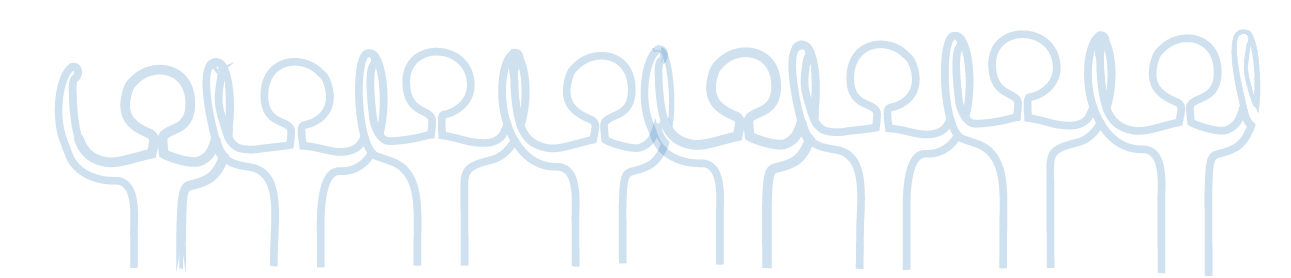 Merjenje učinkov prostovoljstva
Načrtovati raziskovalni proces:
Kaj že vemo?
Kaj želimo vedeti? – glavna raziskovalna vprašanja, namen in cilj raziskave
Kje lahko dobimo dokaze? – kdo so najboljši viri, z najuporabnejšimi informacijami?
	 Viri informacij? Prostovoljci, predstavniki organizacij ali lokalne skupnosti, prebivalci, 	primeri dobrih praks, obstoječe baze podatkov (SURS)
Kako zberemo dokaze? – izbira metod za dosego raziskovalnih ciljev
	Kvantitativne metode (vprašalniki, evidence, poročila, ček-liste, stat. baze podatkov)
	ali kvalitativne metode (intervjuji, fokusne skupine, analize primerov, dnevniki)
Kako zanesljivo vemo, da je dokaz dober? – raziskovalni načrt in metode, ki so temeljne in dovolj fokusirane, da zagotovijo zanesljive rezultate
	Kaj in kako meriti? 	Prilagoditi instrumente za potrebe prostovoljske organizacije
	Kdaj meriti?	1x ali večkrat (periodično spremljanje), pred in po dejavnosti
Kaj nam dokazi povedo? – zapis sklepov in identifikacija možnih poti delovanja ali priporočila za relevantne publike
Kaj naredimo z rezultati? – diseminacija izsledkov in sklepov ustreznim publikam
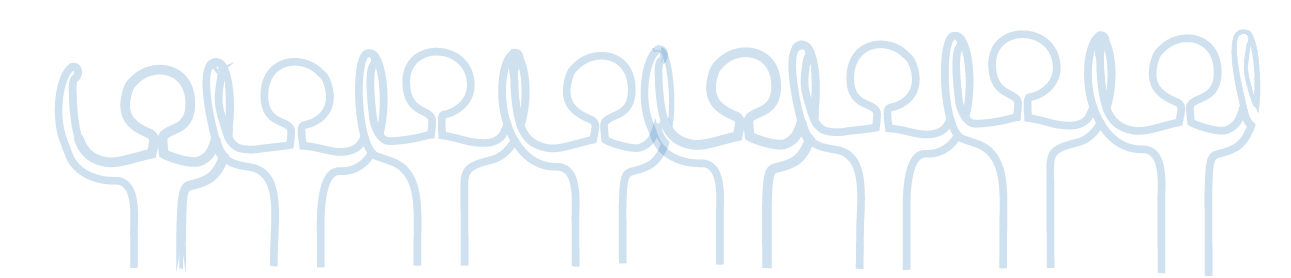 Viri:

Volunteering impact assessmen toolkit, a practical guide for measuring the impact of volunteering. Institute for Volunteering Research, London, 2004.

European Volunteer Centre (CEV). https://www.europeanvolunteercentre.org/